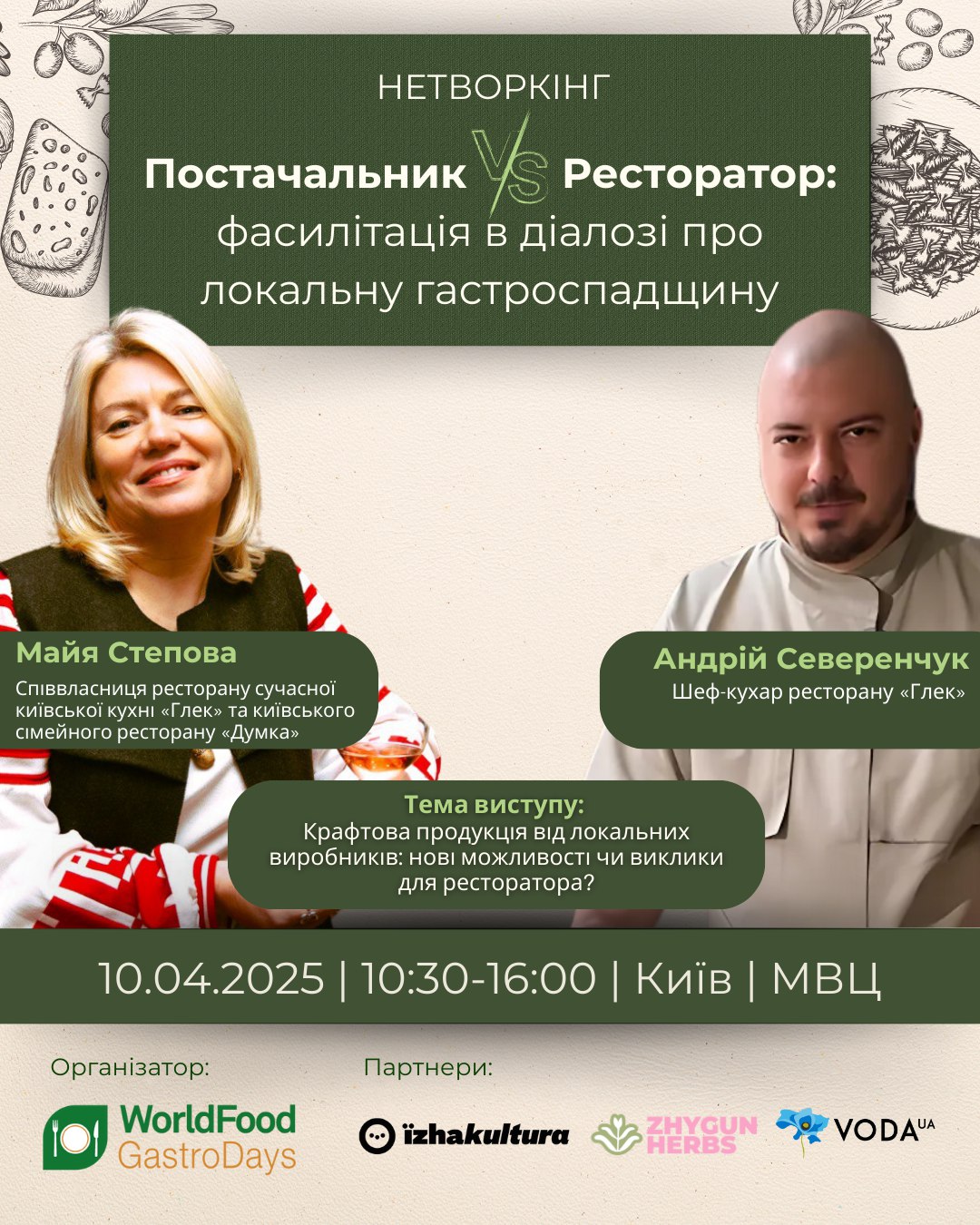 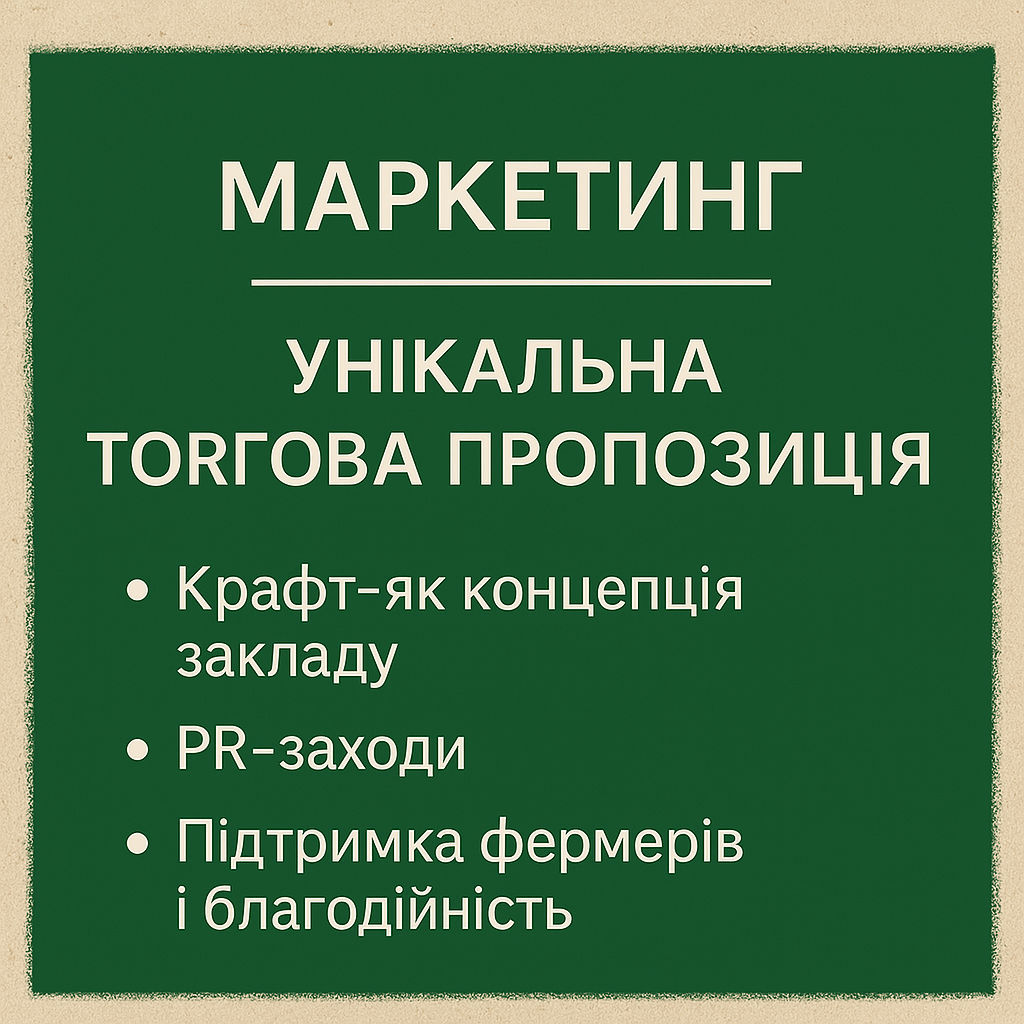 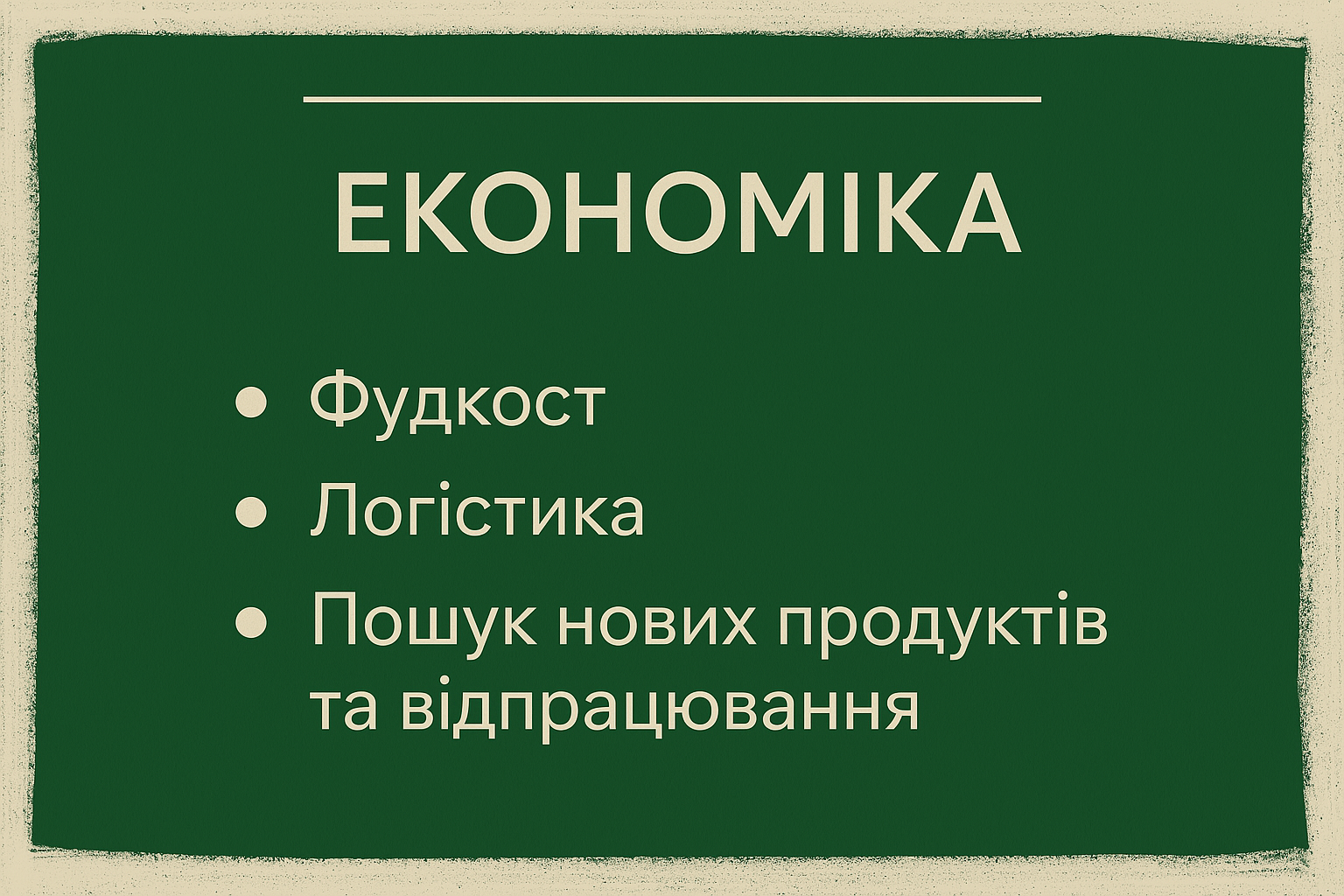 Промокод  КОЗА25
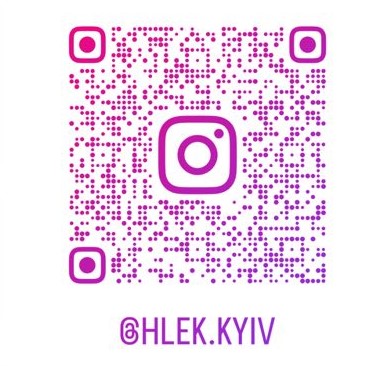